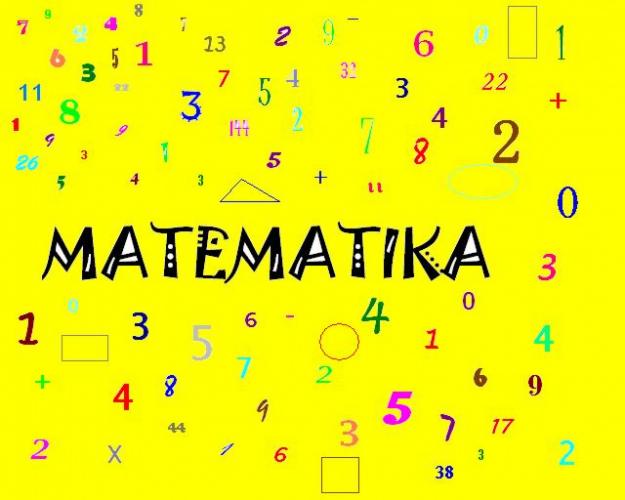 Ваш данашњи задатак је да проверите да ли сте савладали таблицу дељења бројевима 6, 7 и 10.


Отворите  своје свеске, запишете и урадите следеће задатке:
1. Израчунај.

54 : 6 = ____     49 : 7 = ____     
36 : 6 = ____     50 : 10 = ____     
63 : 7 = ____     24 : 6 = ____   

2. Дељеник је број 56, а делилац је број 7. Одреди количник.
3. На часу ликовне културе је присутно 30 ученика. Учитељица их је распоредила у шест група. Колико ученика је у свакој групи?
4. Колико бананица се може купити за 70 динара, ако је цена једне бананице 10 динара?
САДА ЈЕ ВРЕМЕ ДА СЕ МАЛО ЗАБАВИТЕ!




Отворите квиз који вам је
дат у прилогу.